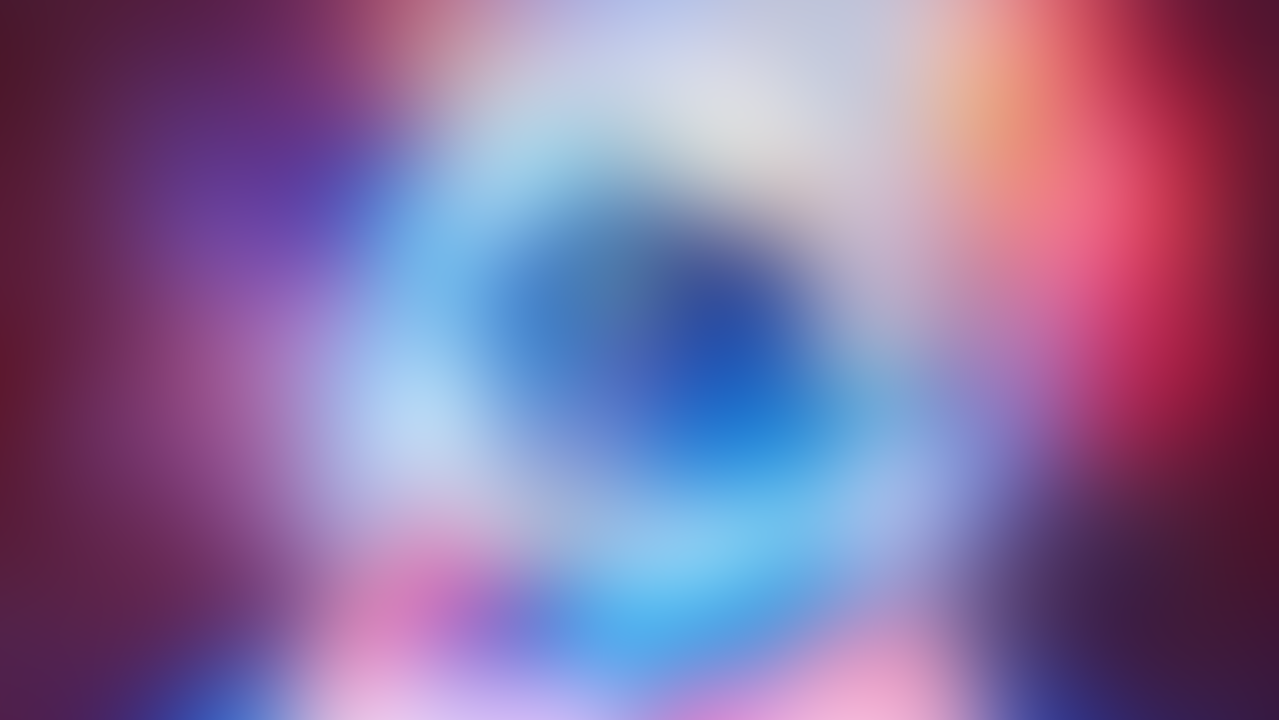 میراث فرهنگی ایران در عصر سلجوقی
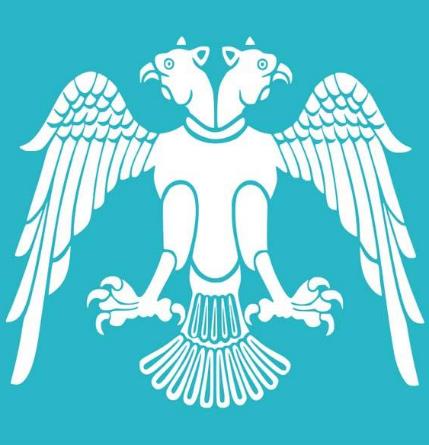 سازنده:

محمد حسین سرشاد..فایل پیش نمایش..
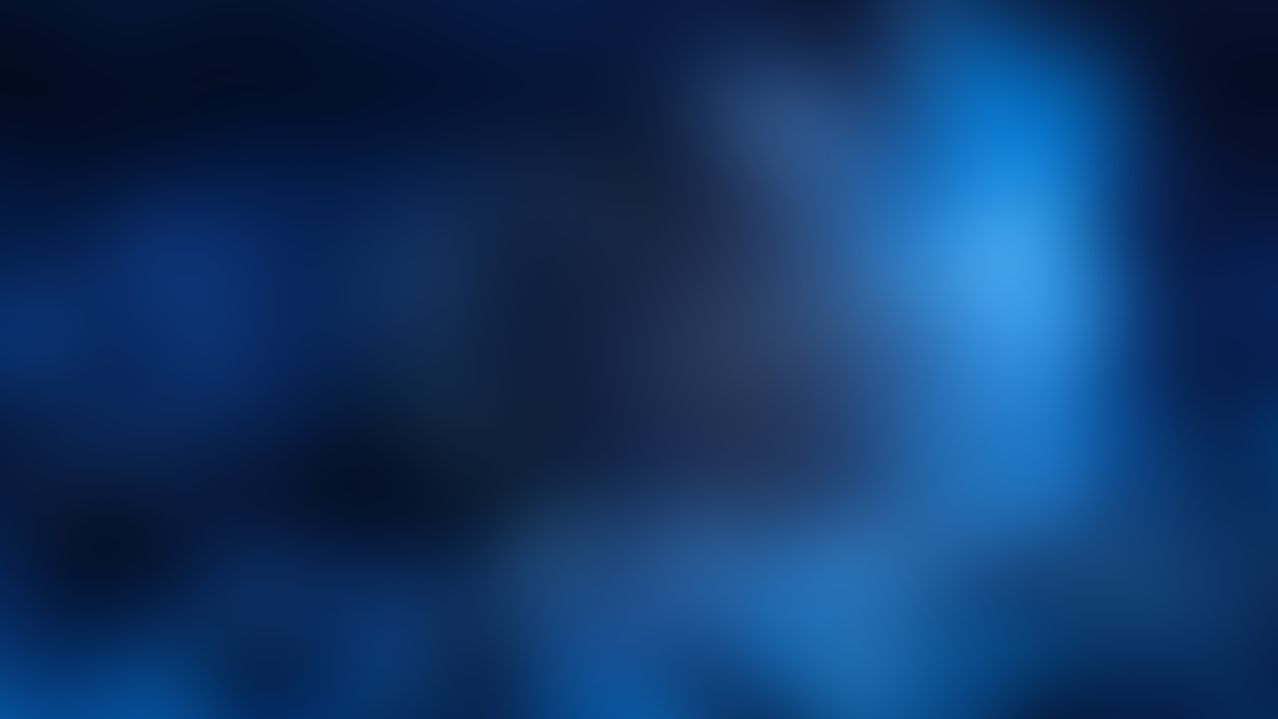 دودمان سلجوقی
دودمان سلجوقی از طوایف ترکمن ها بودند که پس از پیروی بر سلطان محمود غزنوی این حکومت را بنا نهادند. ترک های سلجوقی توانستند بعد از ۴۰۰ سال از فروپاشی ساسانیان، دوباره مرزهای ایران را گسترش دهند. این گسترش مناطق، دقیقا تا سر حد مرز مناطقی بود که ساسانیان به مدت نیم قرن آن ها را تحت سلطه ی خود داشتند. 

علاوه بر این، این امپراتوری از خلفای عباسی هم حمایت می کرد به گونه ای که موفق شد از نظر سیاسی بر آن ها مسلط شود. البته این خلفا دیگر سلطه و حاکمیت پیشین در ایران را نداشتند و فقط حاکمان مذهبی اهل سنت بودند.
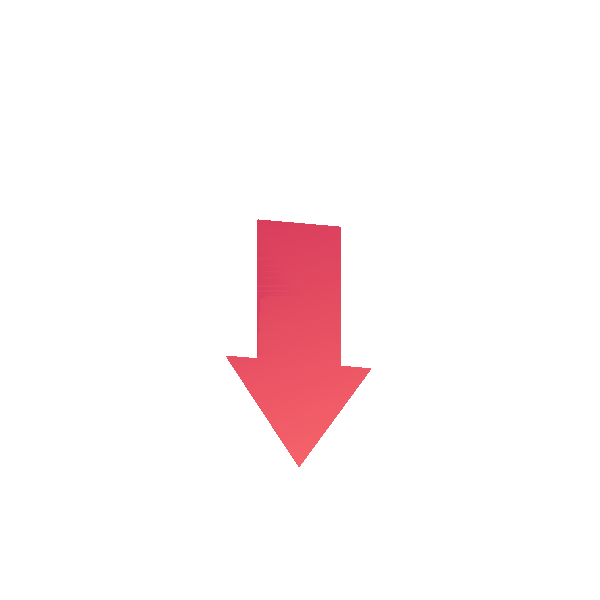 دوره ی اقتدار ۳ پادشاهای نخستین
طُغرِل بیک ، آلب ارسلان و  ملکشاه
حاکمیت 
دودمان
سلجوقی
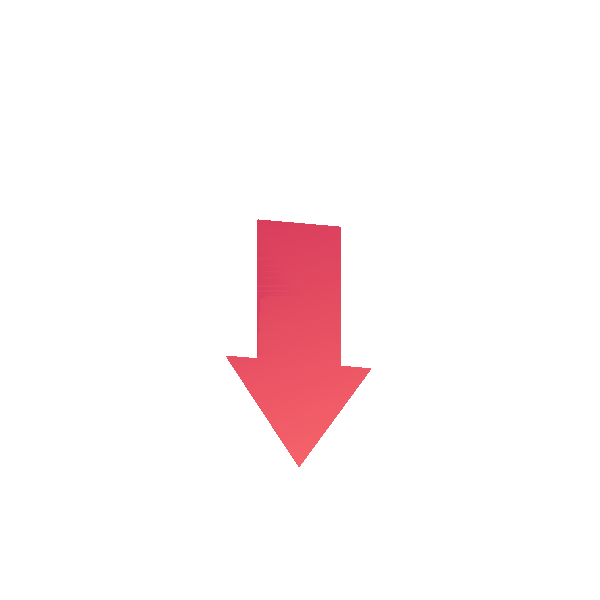 پس از مرگ ملکشاه، آغاز می شود
دوره ی ضعف و انحطاط سلسله ی سلجوقی
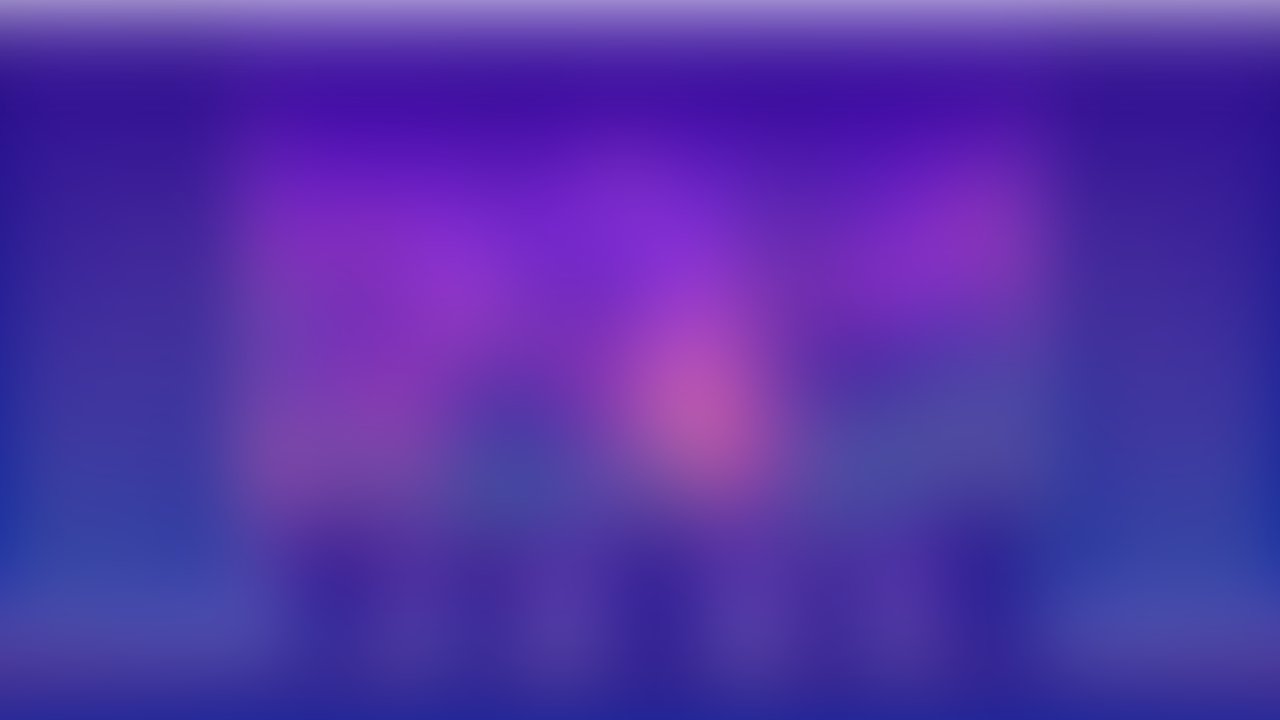 پس از مرگ ملکشاه ،به دلیل اینکه میان شاهزادگان اختلافاتی بر سر جانشینی رخ داد این اقتدار و قدرت مرکزی نابود شد و این سلطنت به چند قسمت تقسیم شد که از جمله ی آن ها می توان به:













اوج اقتدار این امپراتوری در دوره ی ملکشاه بود. در این دوره، محدوده ی سلطنت سلجوقیان از شرق تا ماوراءالنهر و از غرب تا دریای مدیترانه، ادامه داشت. آخرین پادشاه این سلسله، طغرل سوم نام داشت که پادشاه سلجوقیان عراق عجم بود.
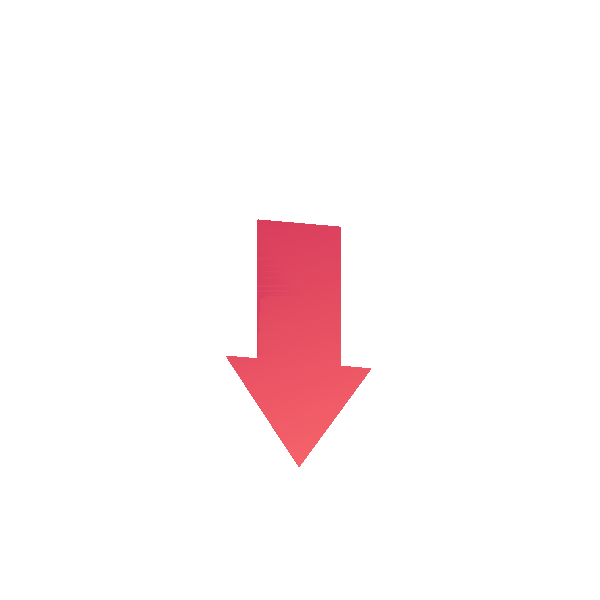 تا اوایل قرن ششم ، حکمرانی می کردند
سلجوقیان سوریه
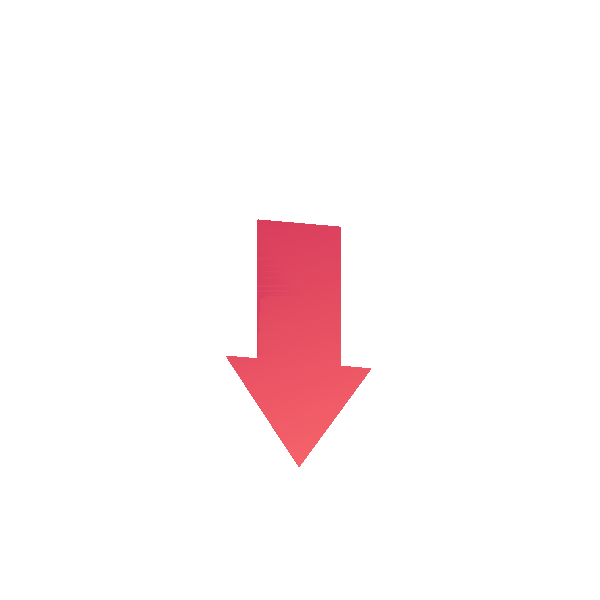 تا اواسط قرن ششم ، حکمرانی می کردند
سلجوقیان عراق
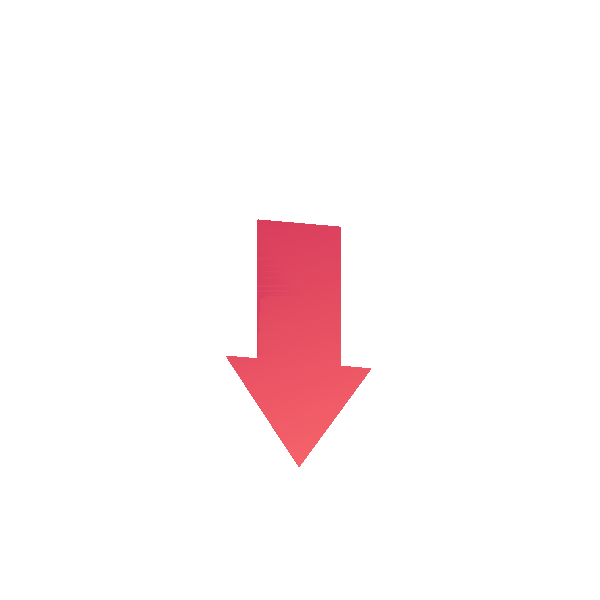 تا اواسط قرن ششم ، حکمرانی می کردند
سلجوقیان کرمان
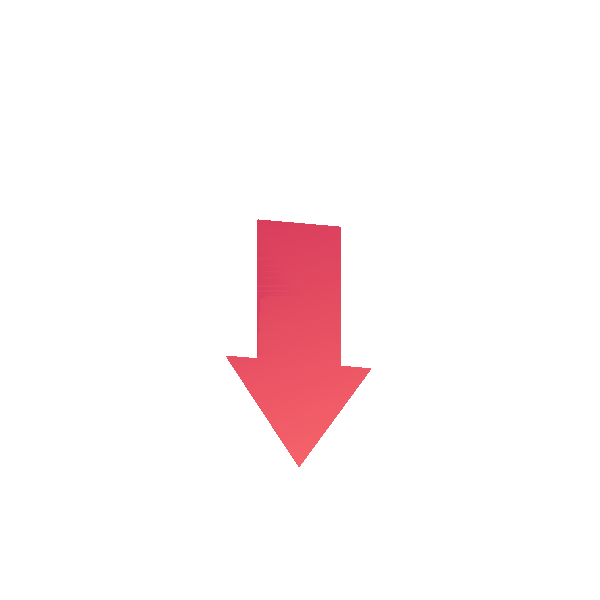 تا اواخر قرن هفتم ، حکمرانی می کردند
سلجوقیان آسیای کوچک